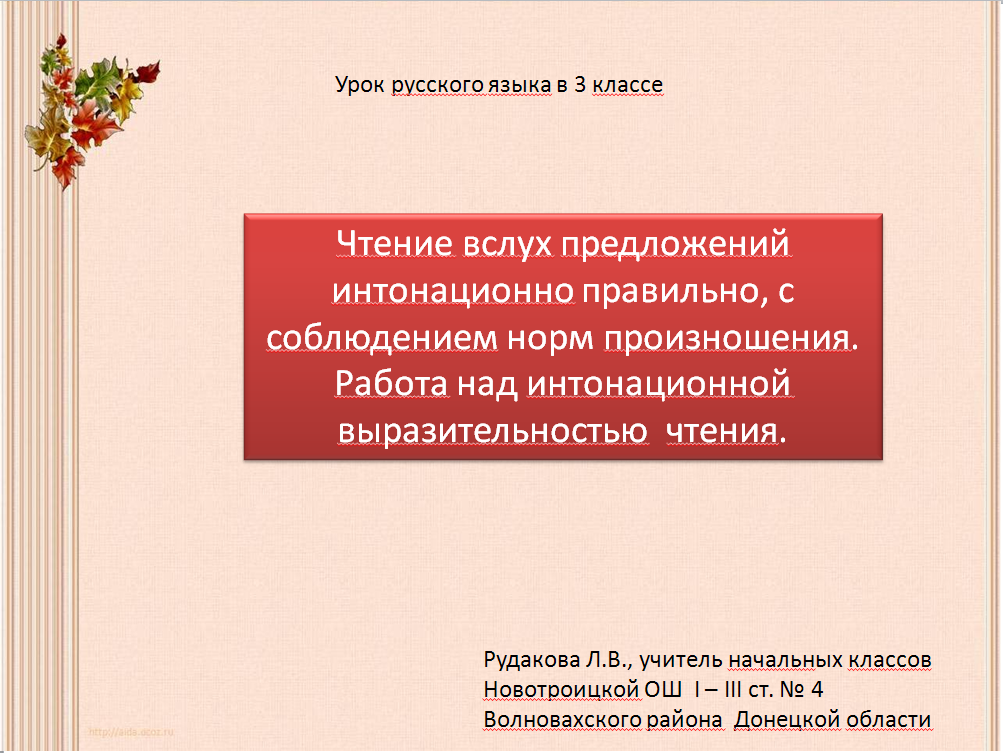 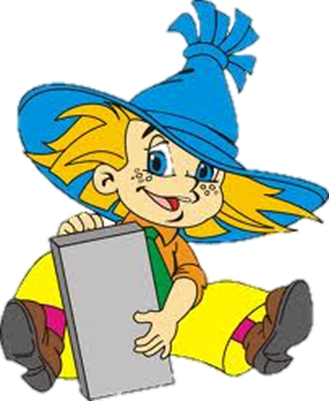 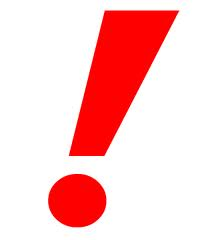 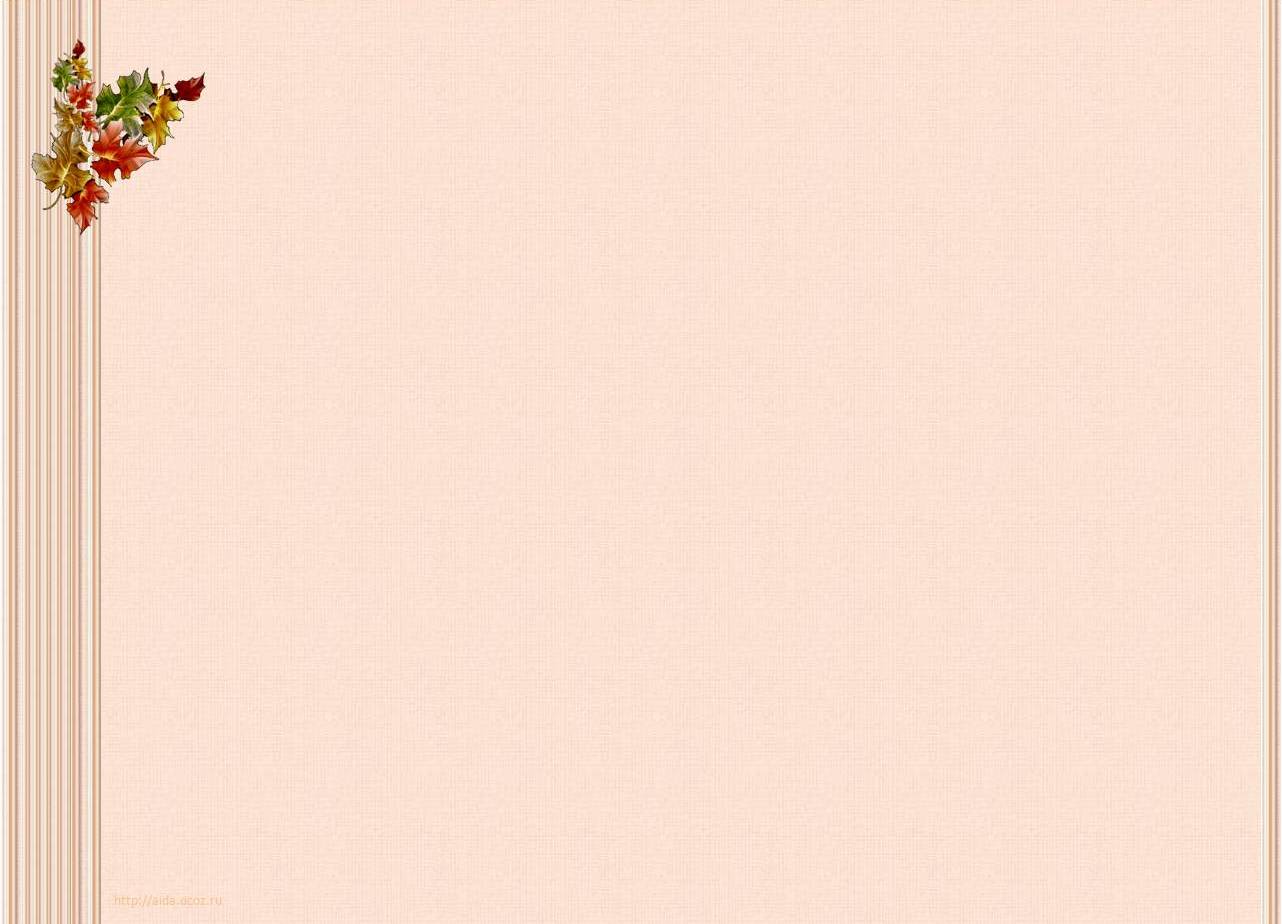 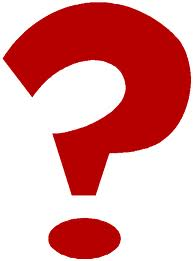 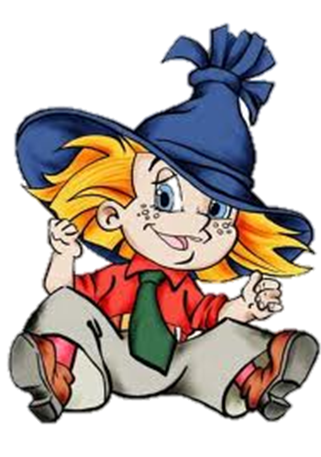 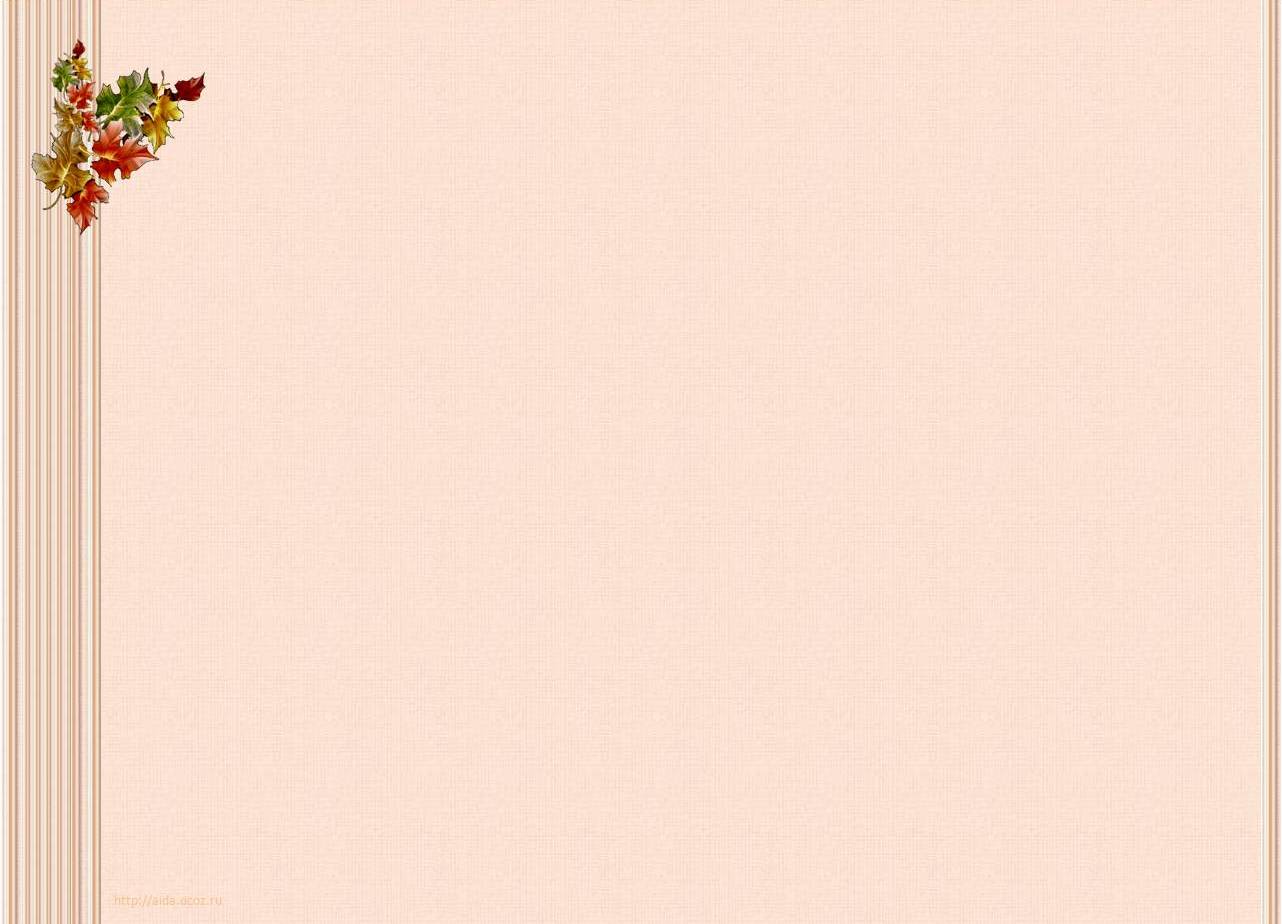 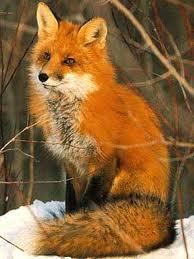 Речевая разминка
Су-су-су, су-су-су в лесу видел я лису.
Сы-сы-сы, сы-сы-сы хвост красивый у лисы.
Назови одним словом.
Чиж, грач, сова, ласточка, стриж;
Ножницы, клещи, молоток, пила, грабли;
Шарф, варежки, пальто, кофта;
Составь новое слово, взяв у каждого из данных 
                            только первый слог.
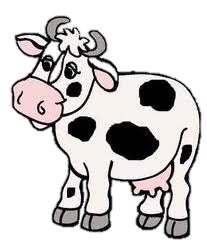 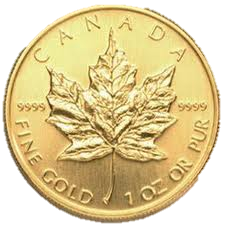 Колос, рота, ваза;
Кора, лото, боксер;
Молоко, нерест, тарелка.
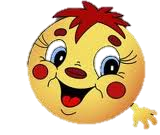 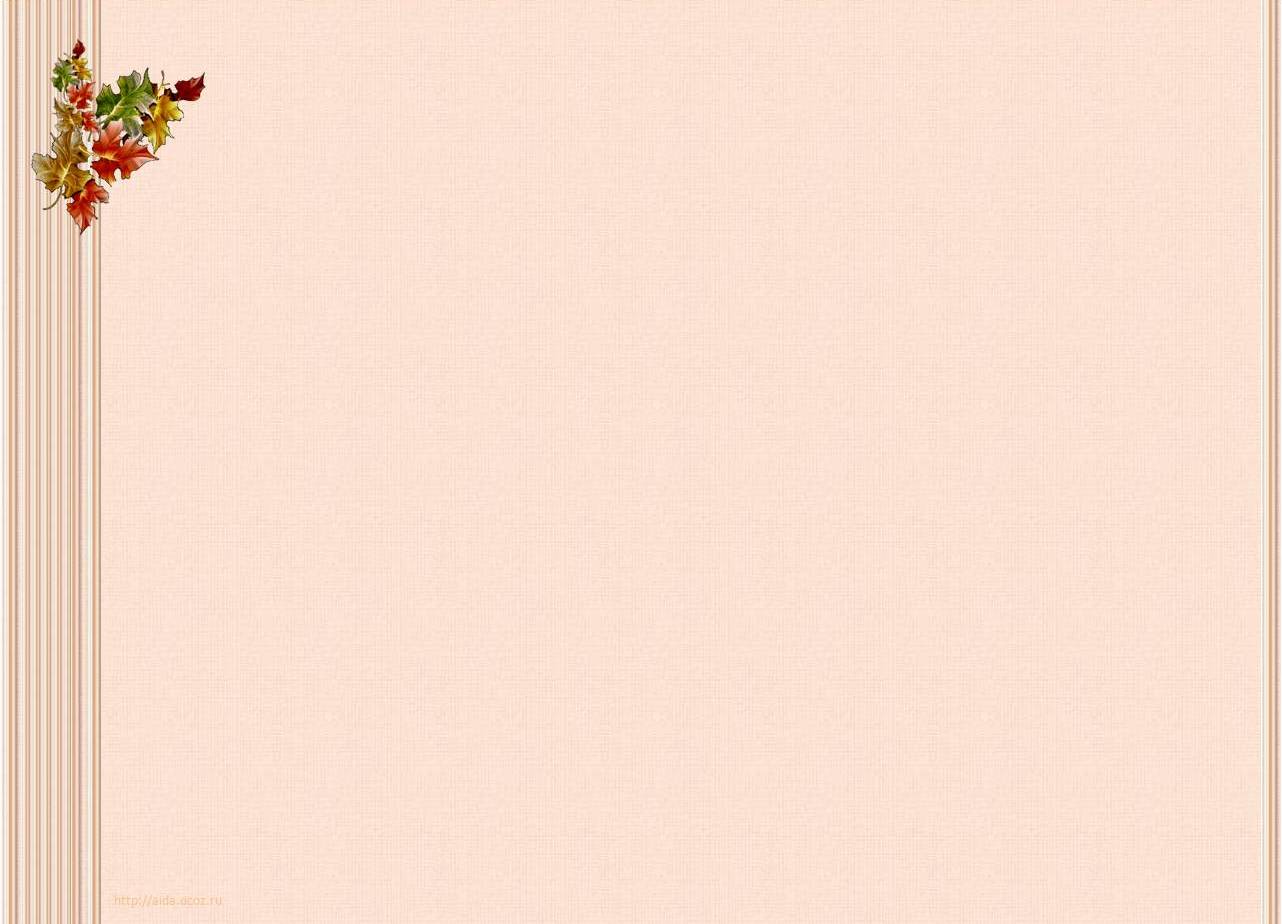 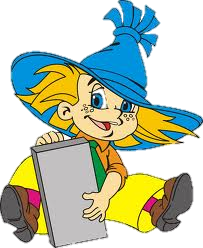 Реши кроссворд, 
используя данные слоги
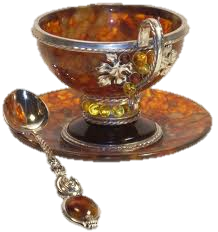 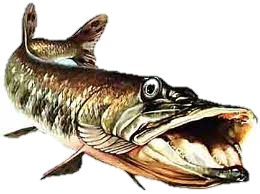 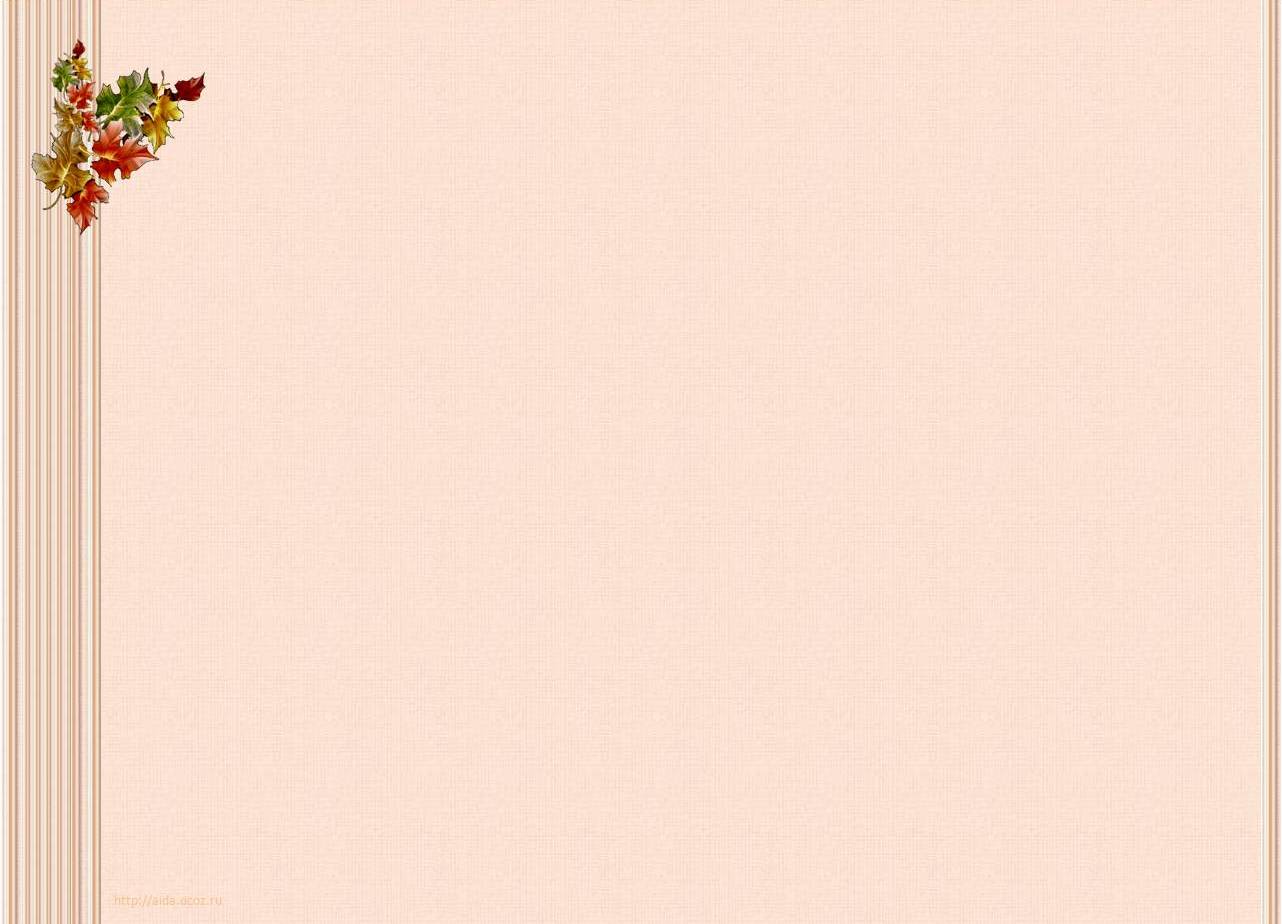 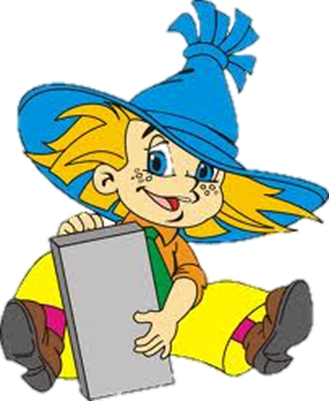 Работа над ошибками
жи,ши
ча,ща
-оло-, -оро-
Вороной  конь  часто  пасётся  на молодом  лугу.
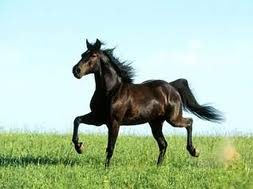 - Прочтите это предложение с вопросительной  интонацией.
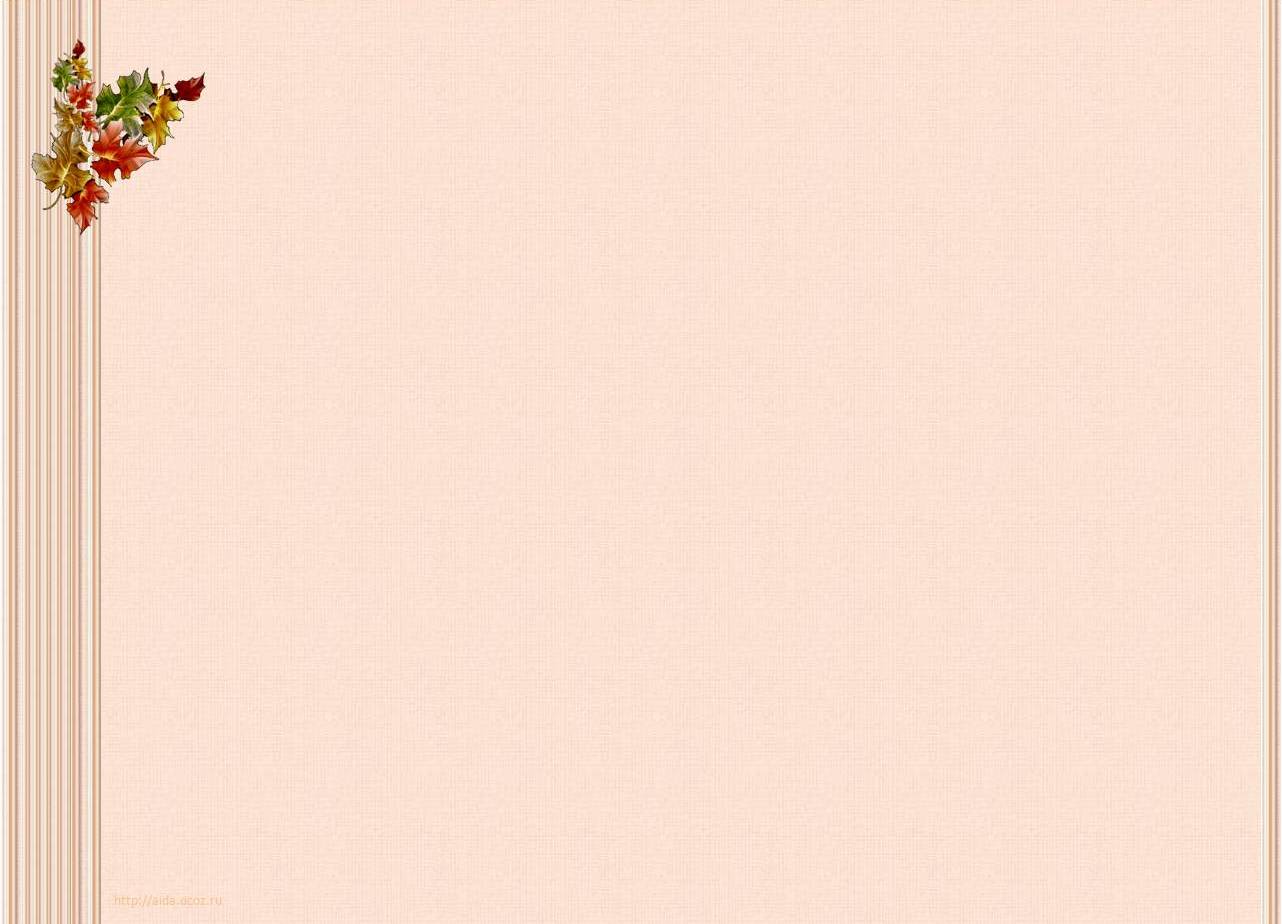 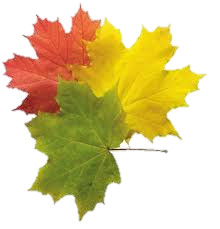 Отгадайте загадку.
Растут - зеленеют,
Упадут - пожелтеют,
Полежат – почернеют.
Сделайте  звуко-буквенный анализ слова
Листья
Что делают?
Какие?
Составьте  повествовательное , побудительное  и  вопросительное  предложения  с  этим  словом.
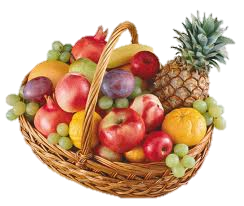 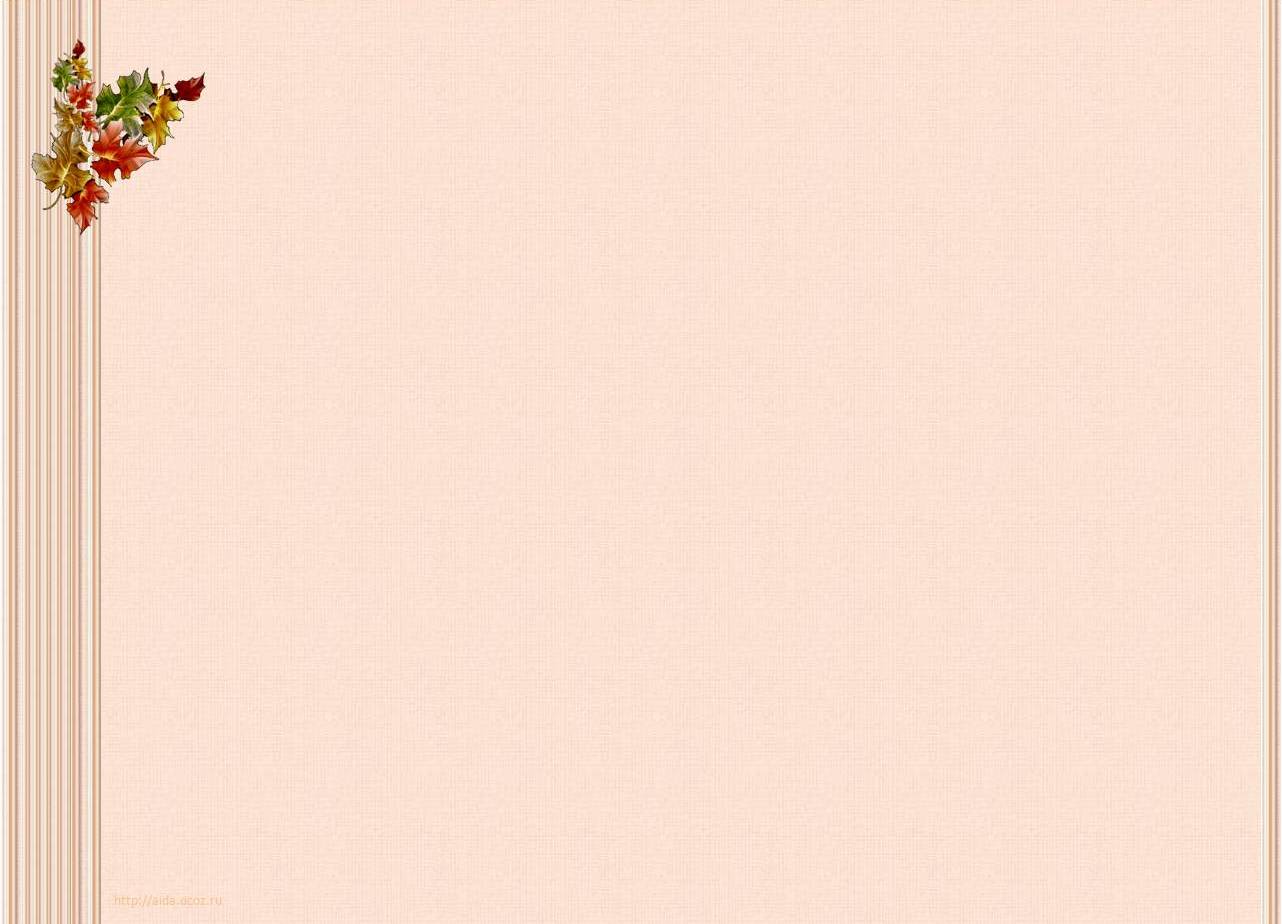 Письмо по памяти
По лесам гуляет осень.
Краше этой нет поры!
И в лукошках мы уносим
Леса щедрые дары!
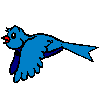 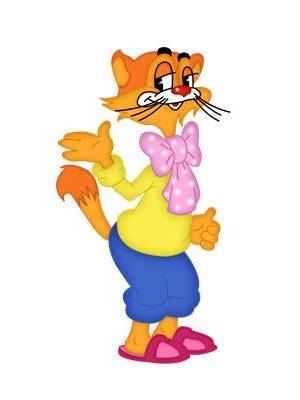 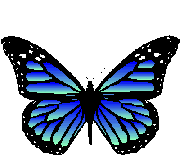 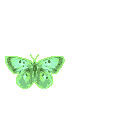 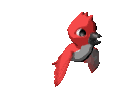 Ребята, берегите зрение!
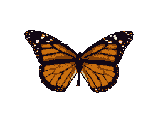 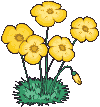 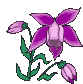 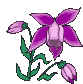 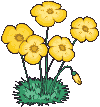 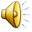 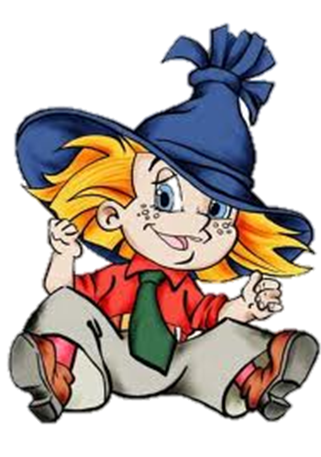 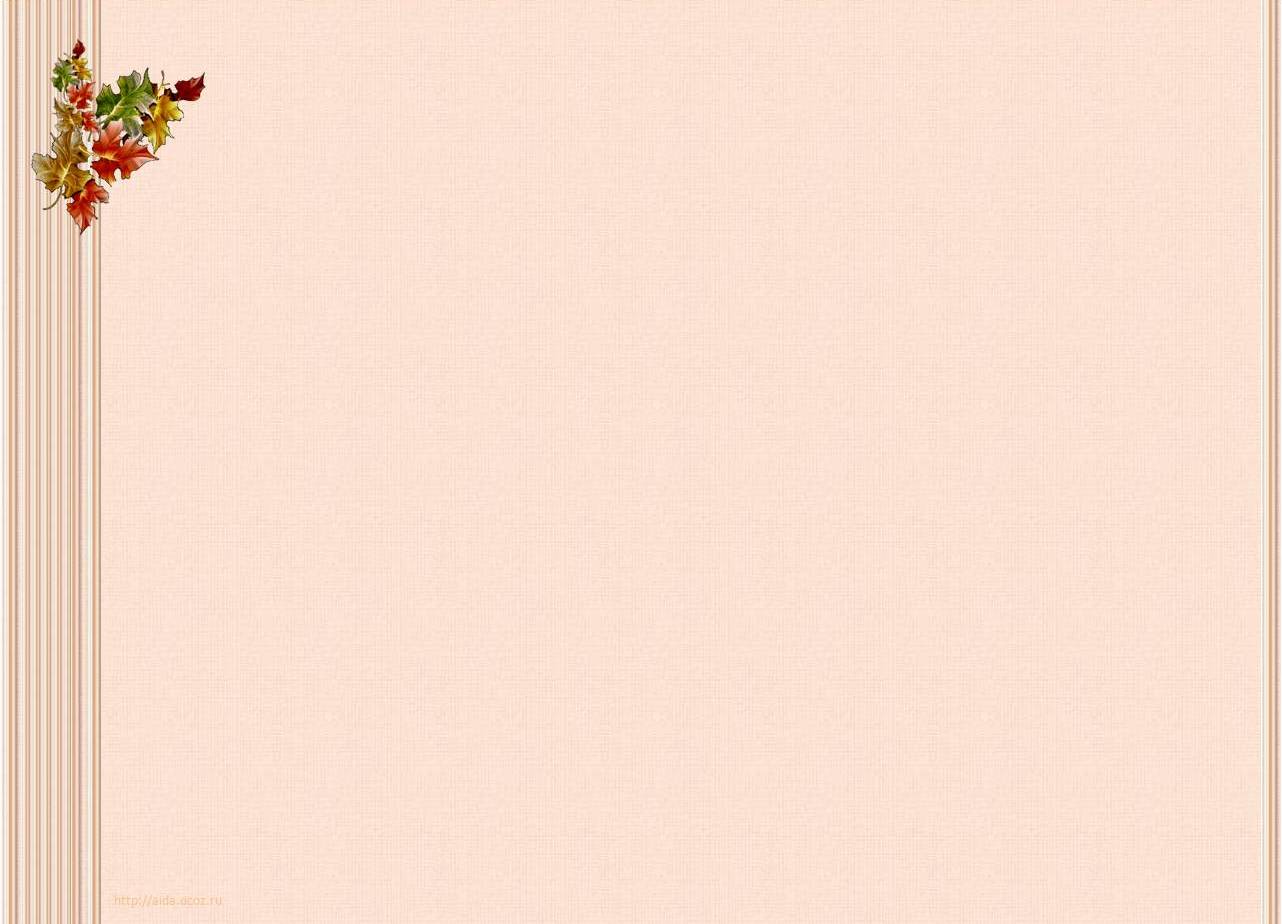 - Какие предложения по цели высказывания вы знаете?
- Какой знак ставится в конце повествовательного предложения?
- Какое предложение называется вопросительным? Побудительным?
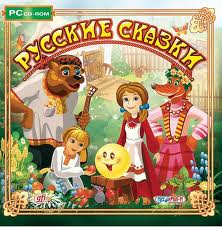 - Прочитайте предложения.
Мы любим читать волшебные сказки.
Что за прелесть эти сказки!
- Какие эти предложения по цели высказывания?
- Какие знаки препинания стоят в конце этих предложений?
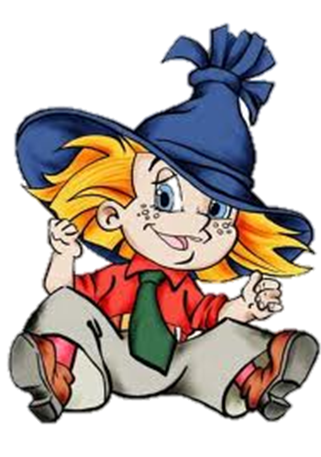 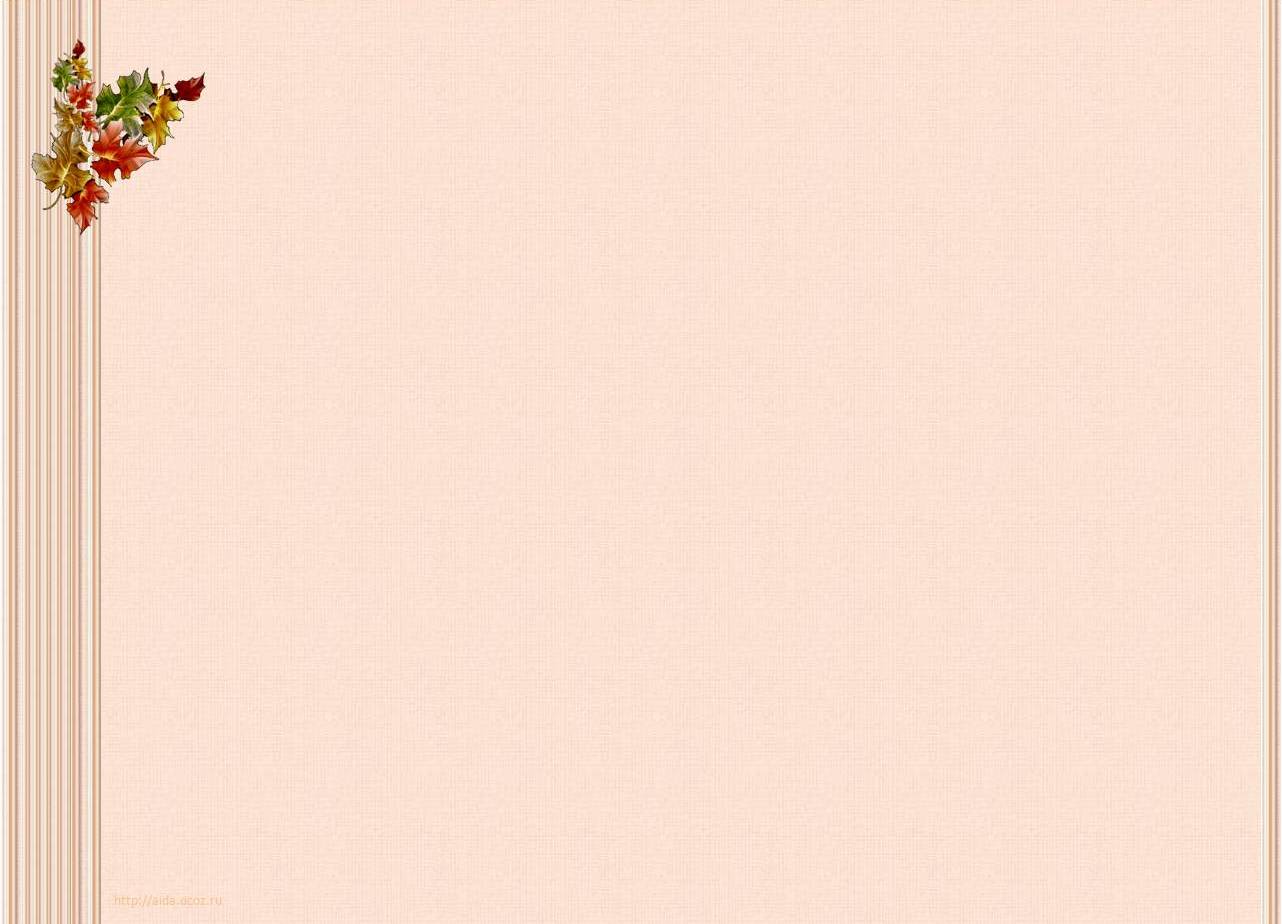 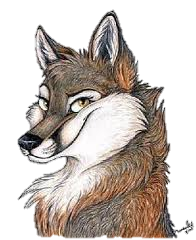 Работа в парах с диалогами.
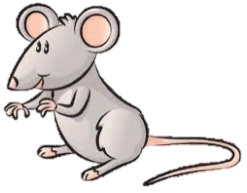 1 ряд – Виталий Бианки
 «Лис и мышонок»

                  
                      2 ряд – Олег Григорьев 
                                             «Яма»
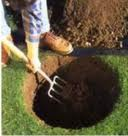 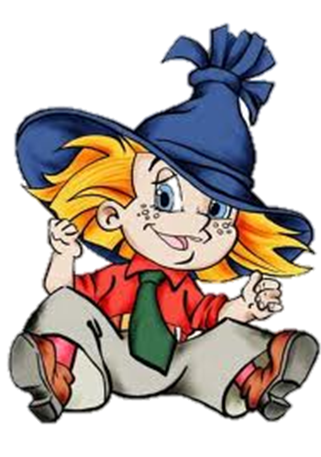 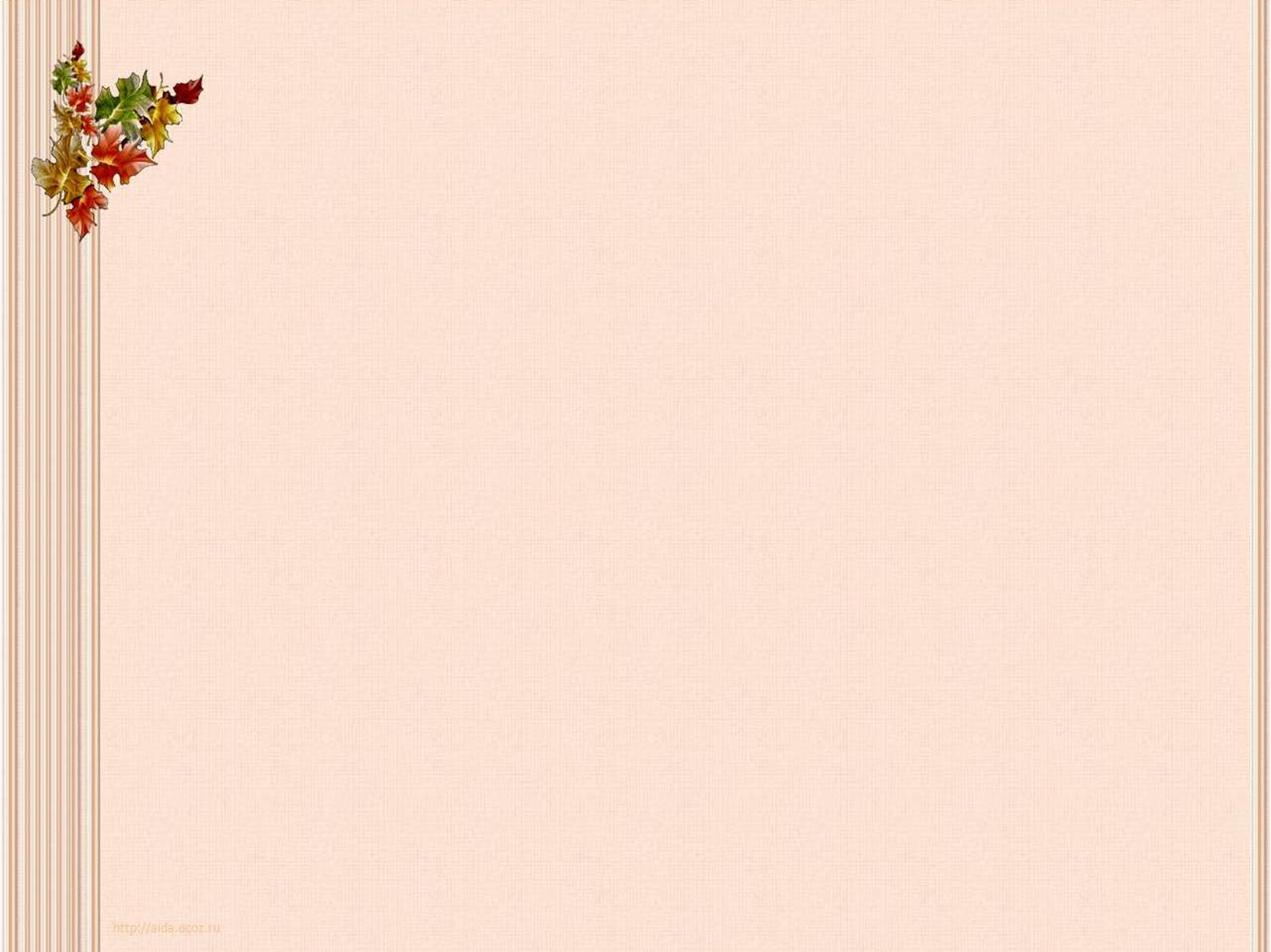 Работа с учебником, с. 24
«В гостях у друга»
1. Слушание сказки.
- Чем болел Миша?
2. Словарная работа. Игра «Поймай слово»
В классе
Часто
Уши
Наташа
Дружим
Спасибо
Миша
Друг
сидит
Новость
Взяли
Скоро
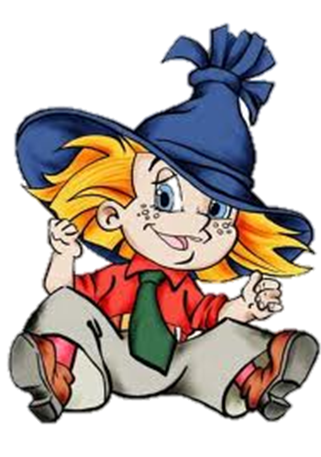 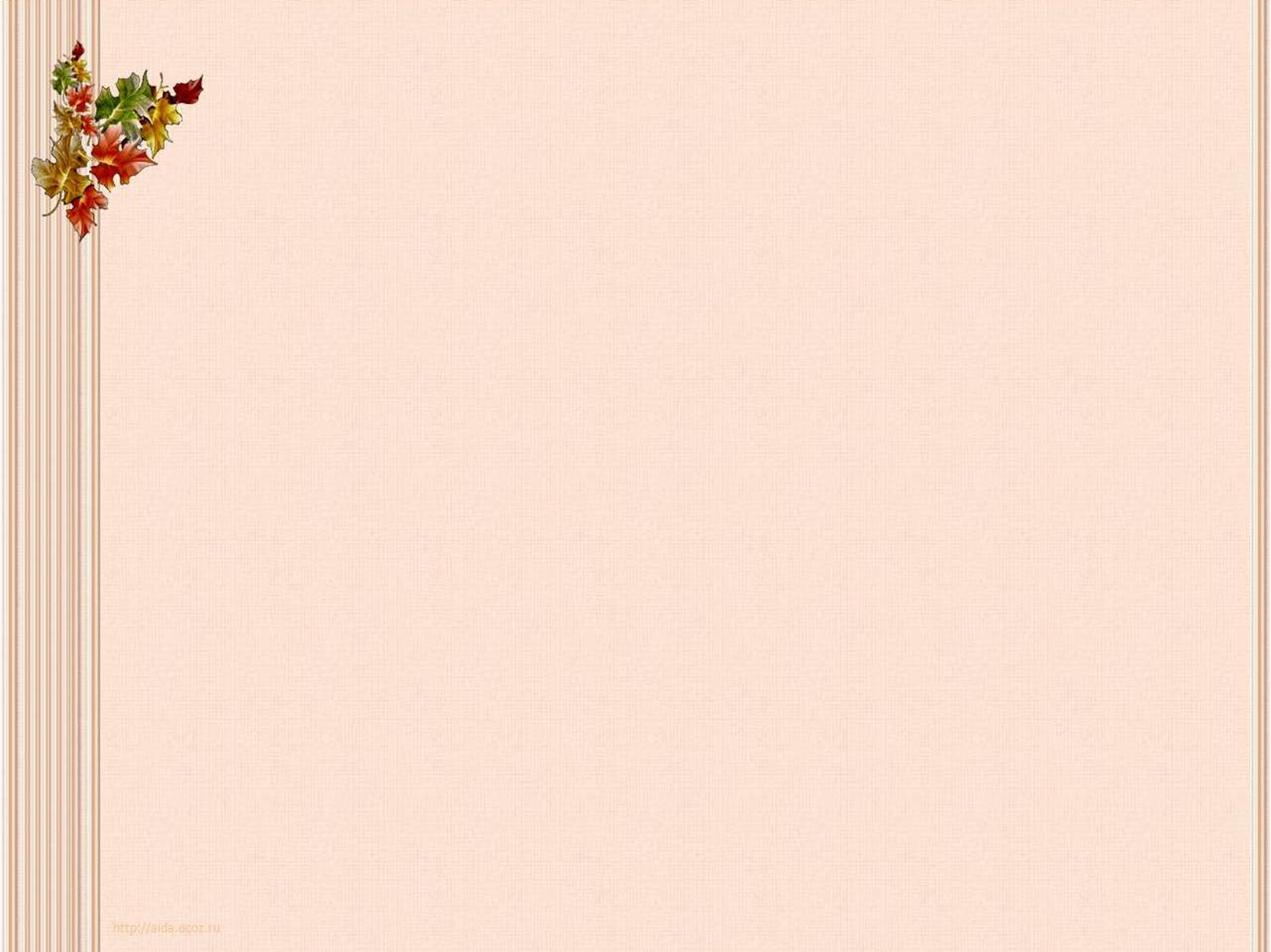 Самостоятельное чтение текста.
Работа с текстом
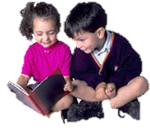 а)  Работа в парах - чтение в лицах отрывка текста.
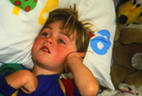 б) Выборочное чтение.
            - Почему дети пришли к Мише?
            - Что делают дети у Маши и Миши?
            - Сколько лет дружат дети?
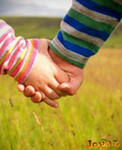 - Найти восклицательные предложения.
- Найти вопросительные предложения.
- Найти предложение из одного, трёх  слов.
- Найти предложения с обращением.
Работа со  скороговоркой
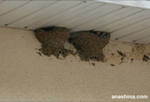 У Саши и у Гриши 
живут стижи под крышей.
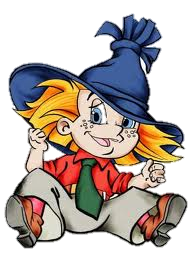 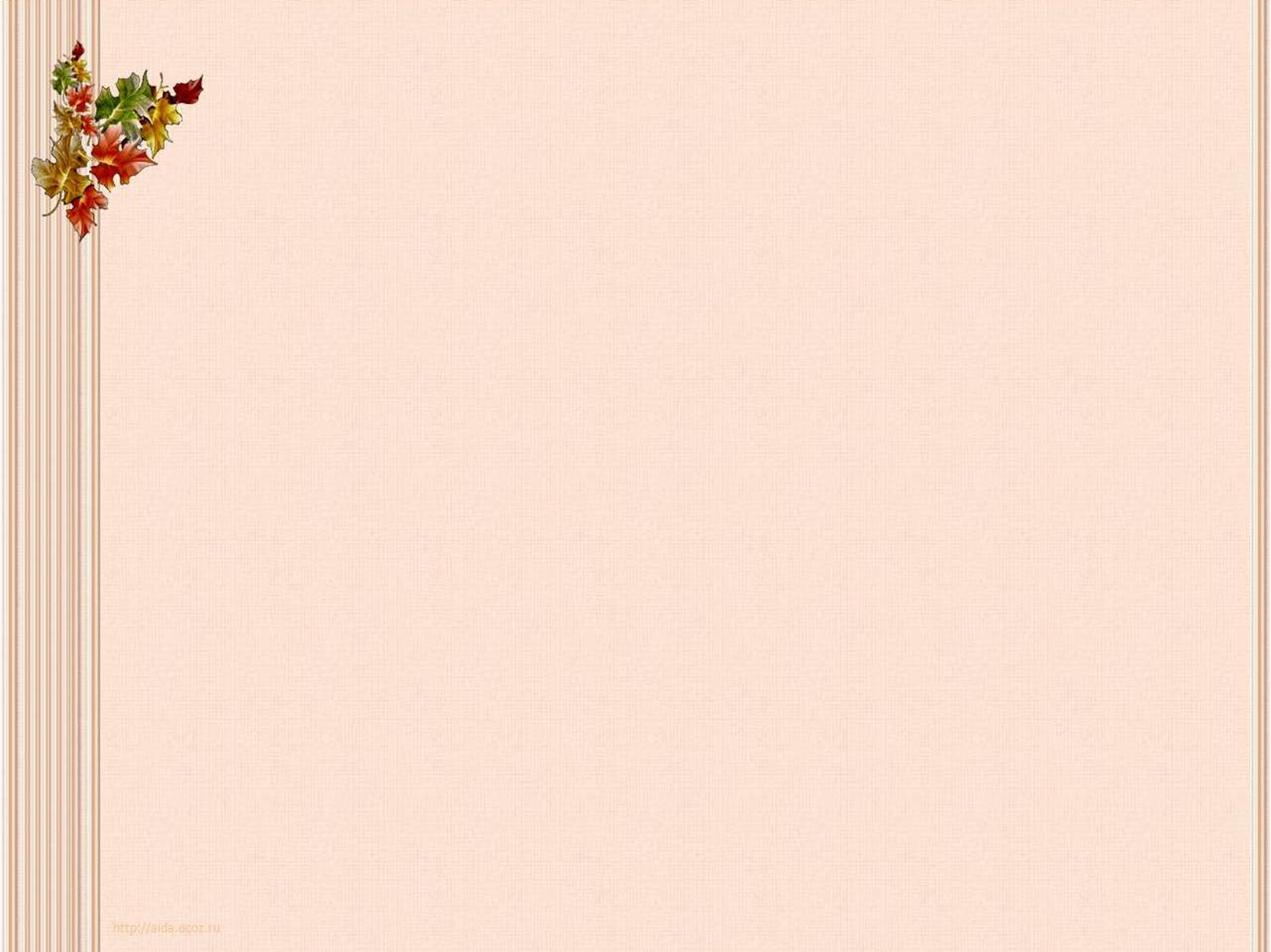 Итог урока
— Если мысль закончил ты,	
 Записал на строчку,
Не забудь, в конце поставь 
Кругленькую точку.

Чувства сыплются наружу!  
Восхищение в словах!	                 
Торжество, тревога, ужас —
Восклицательный здесь знак!

С почемучкой дружить ты?
Значит и в тетрадке
Знак вопроса смело ставь.
Будет все в порядке!
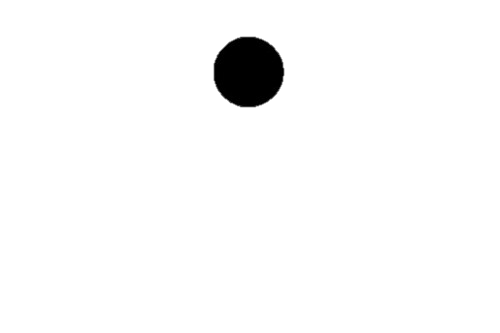 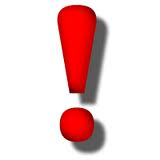 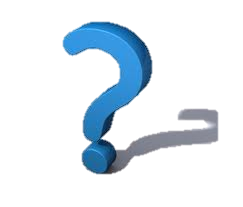 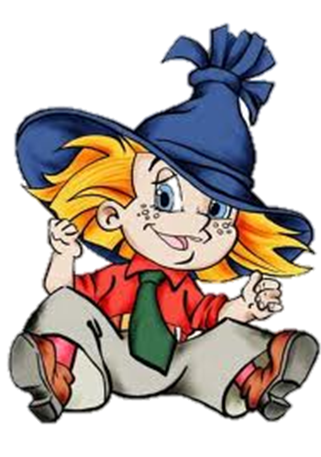 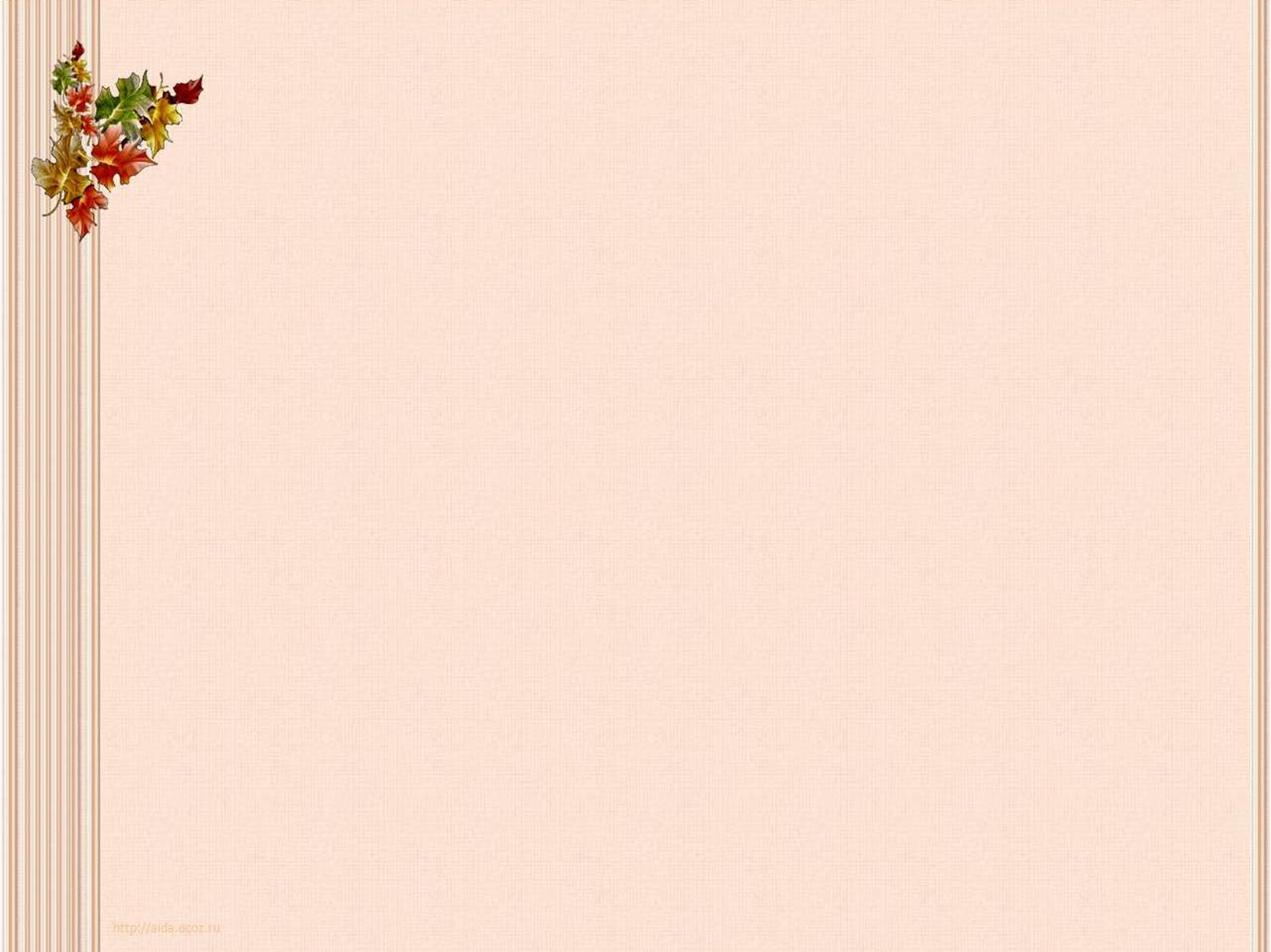 Домашнее   задание
Записать по образцу, с. 44
Читать рассказ в лицах.
Молодцы!
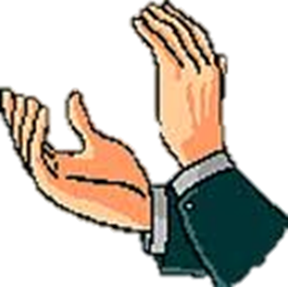 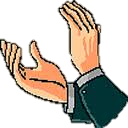